What do you notice?   What do you wonder?
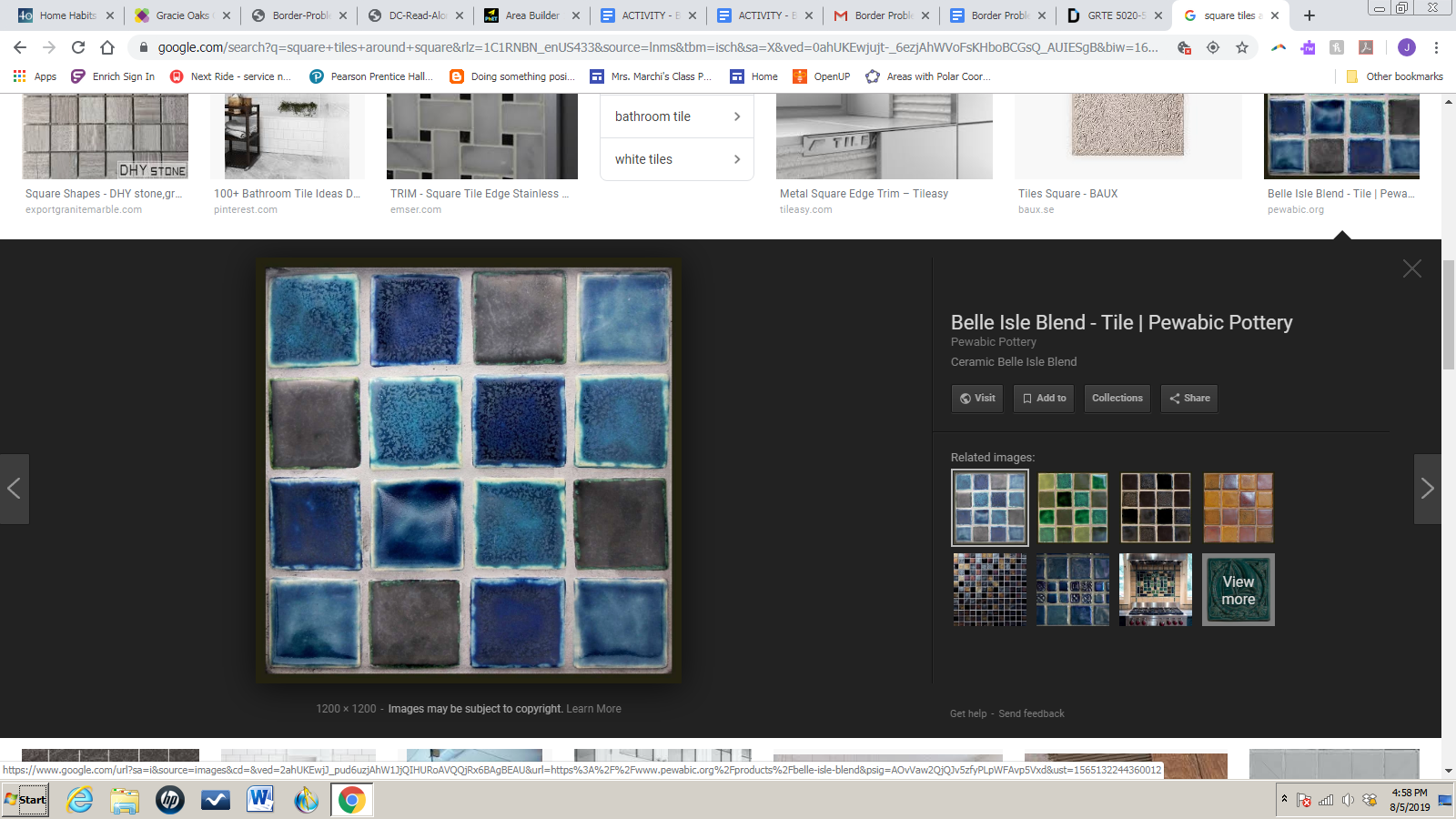 How many tiles will I need along the inside border of this area?
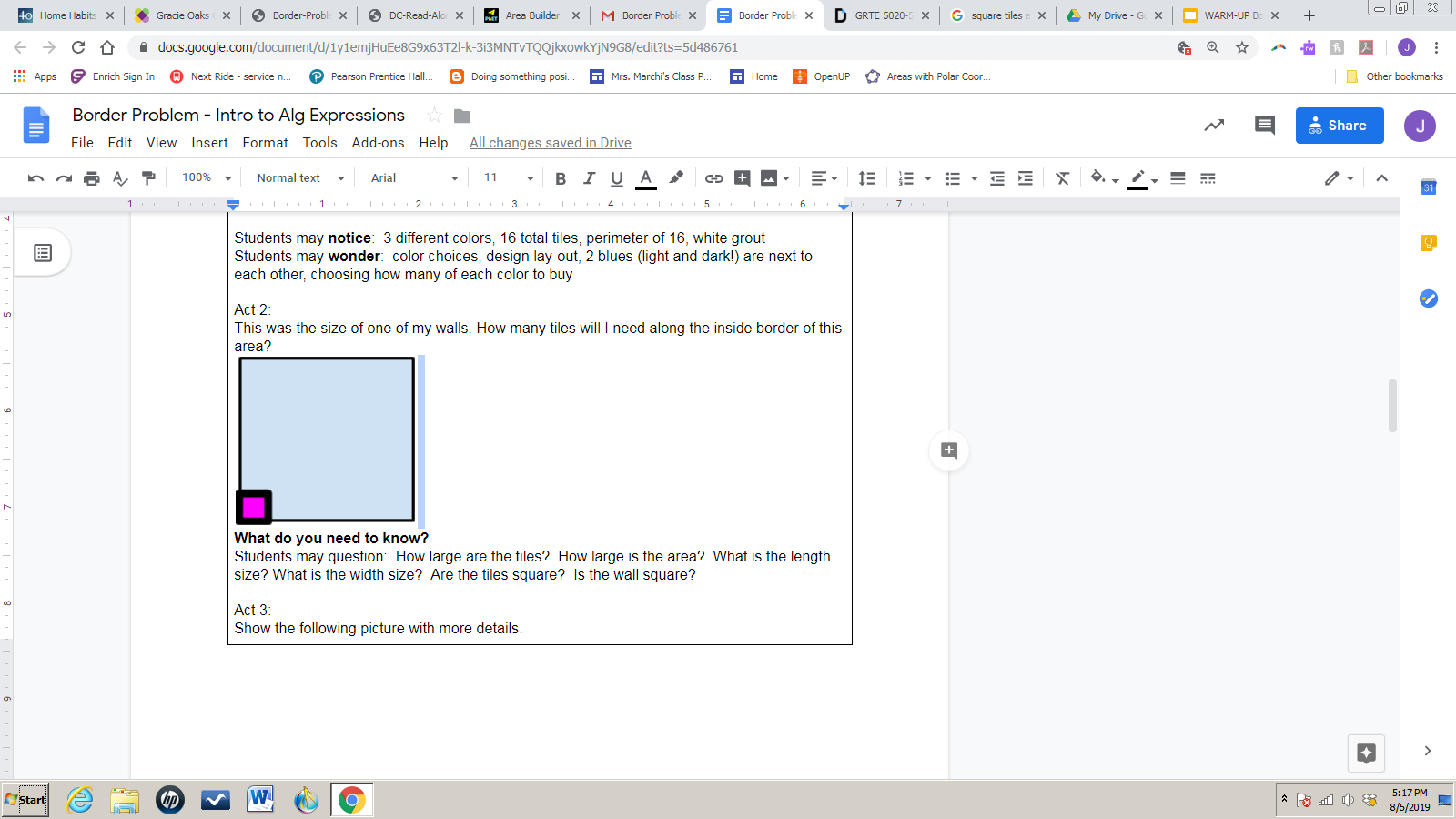 How would you define border?

Is a border the same thing as perimeter?
How many tiles do I need along the inside border?
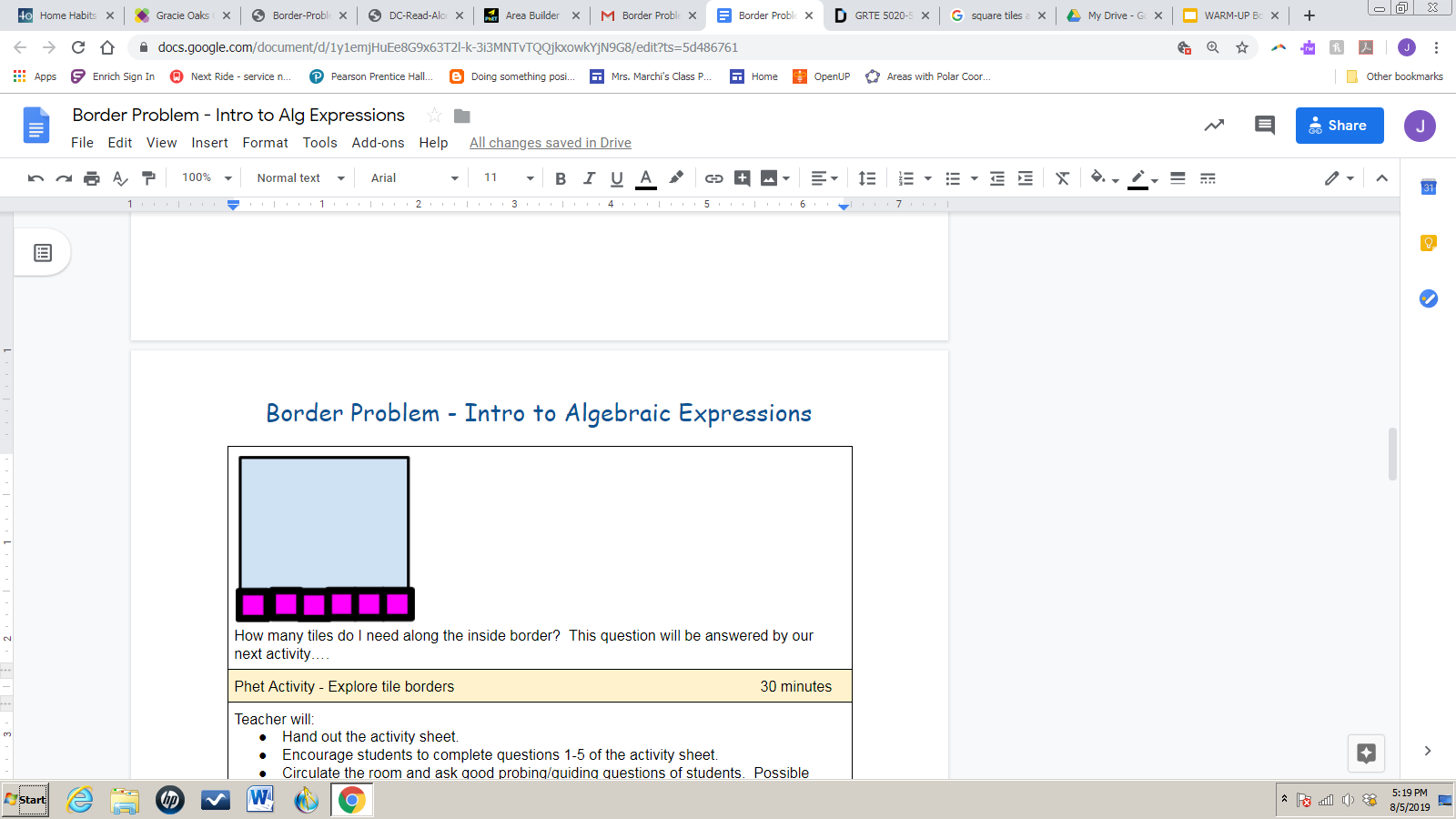 This will be your job to find out in today’s lesson!
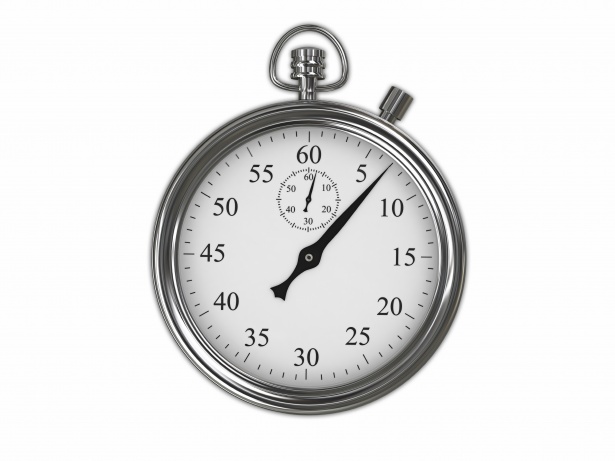 Quick Write!
What is a variable?
What is an expression?
How can we rewrite the border strategies using variables?